暗　空
どれを　平行移動させた？
Q 1
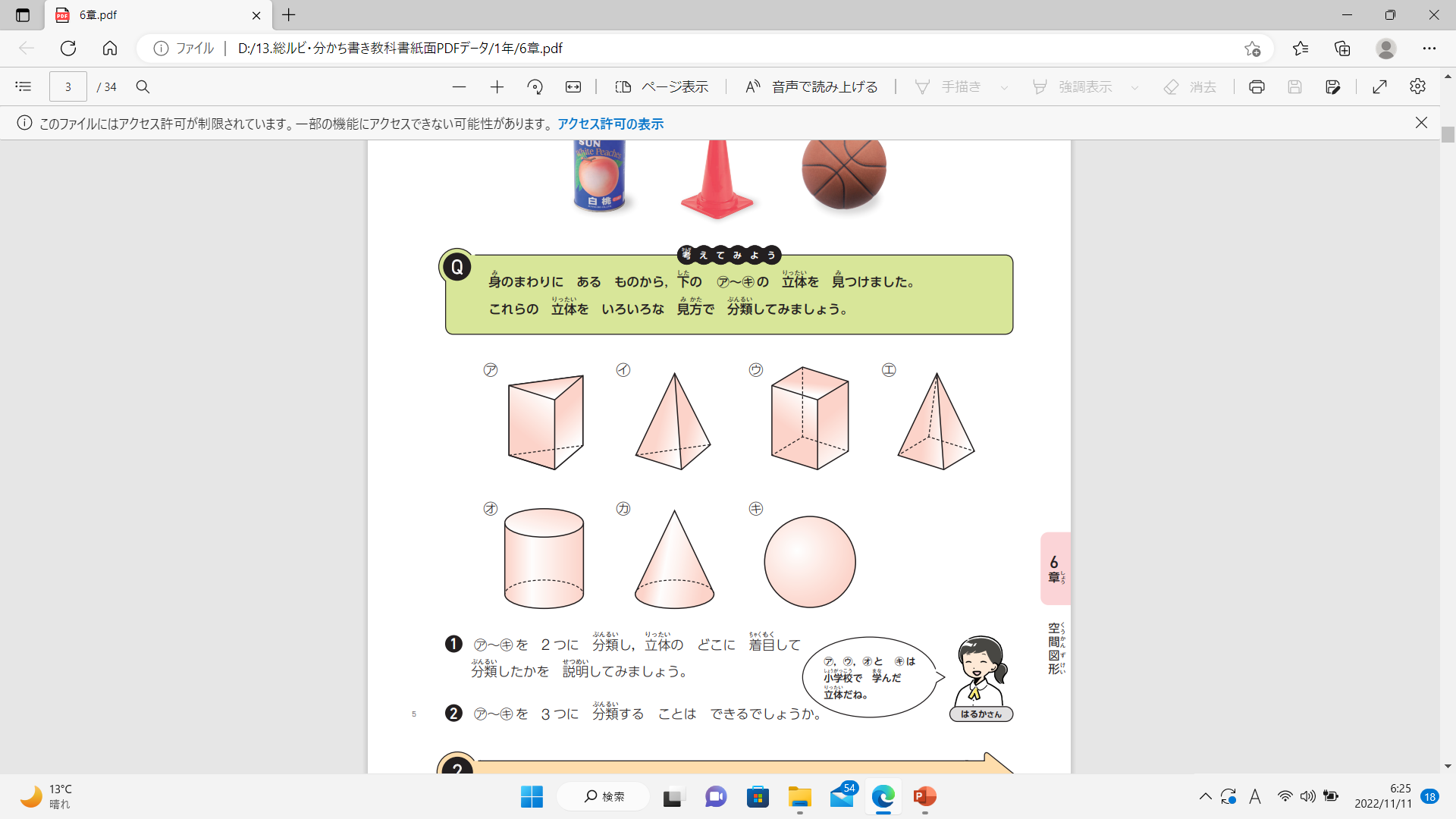 五角形
円
四角形
三角形
暗　空
どれを　平行移動させた？
Q ２
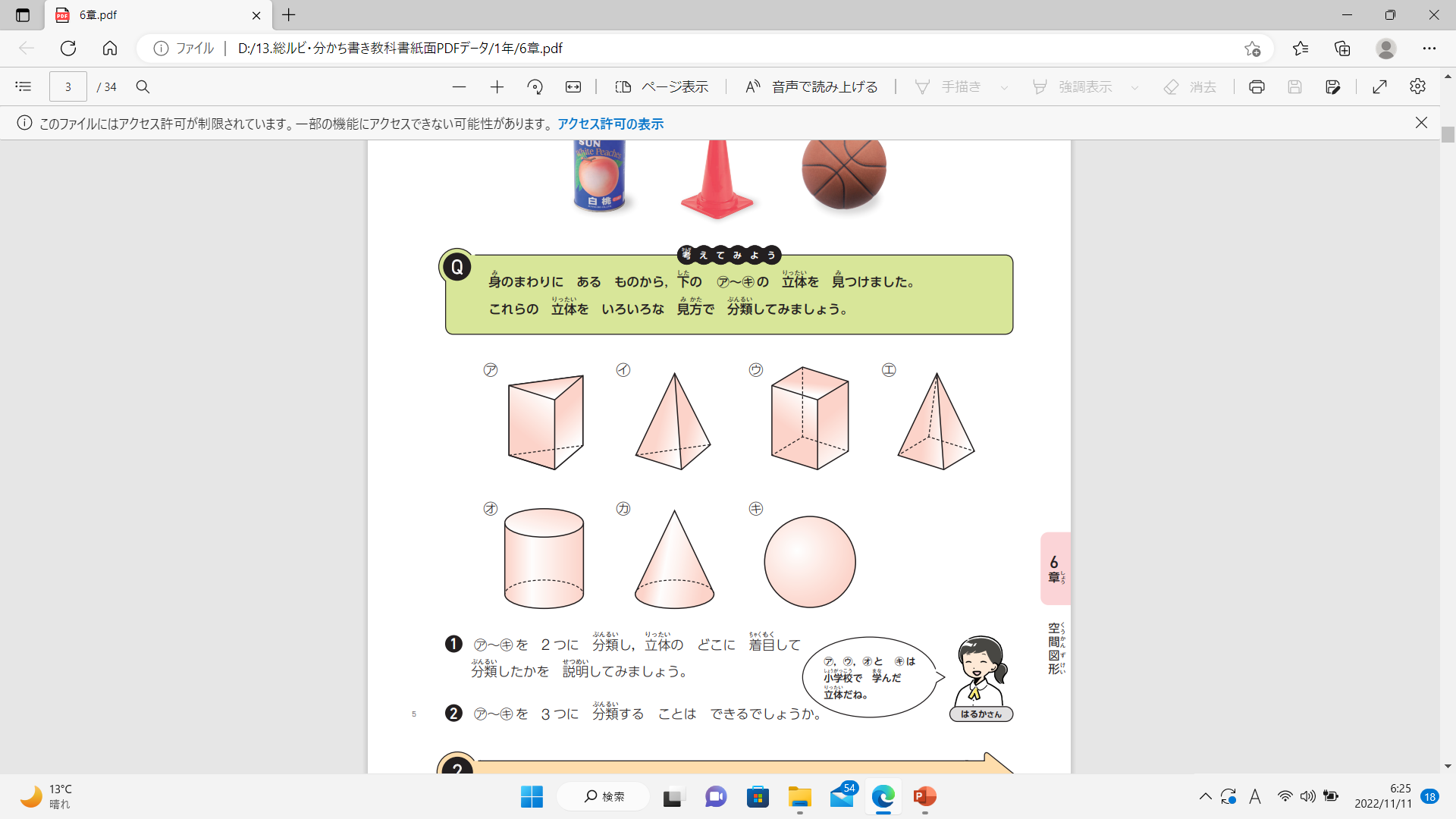 五角形
円
四角形
三角形
暗　空
どれを　平行移動させた？
Q ３
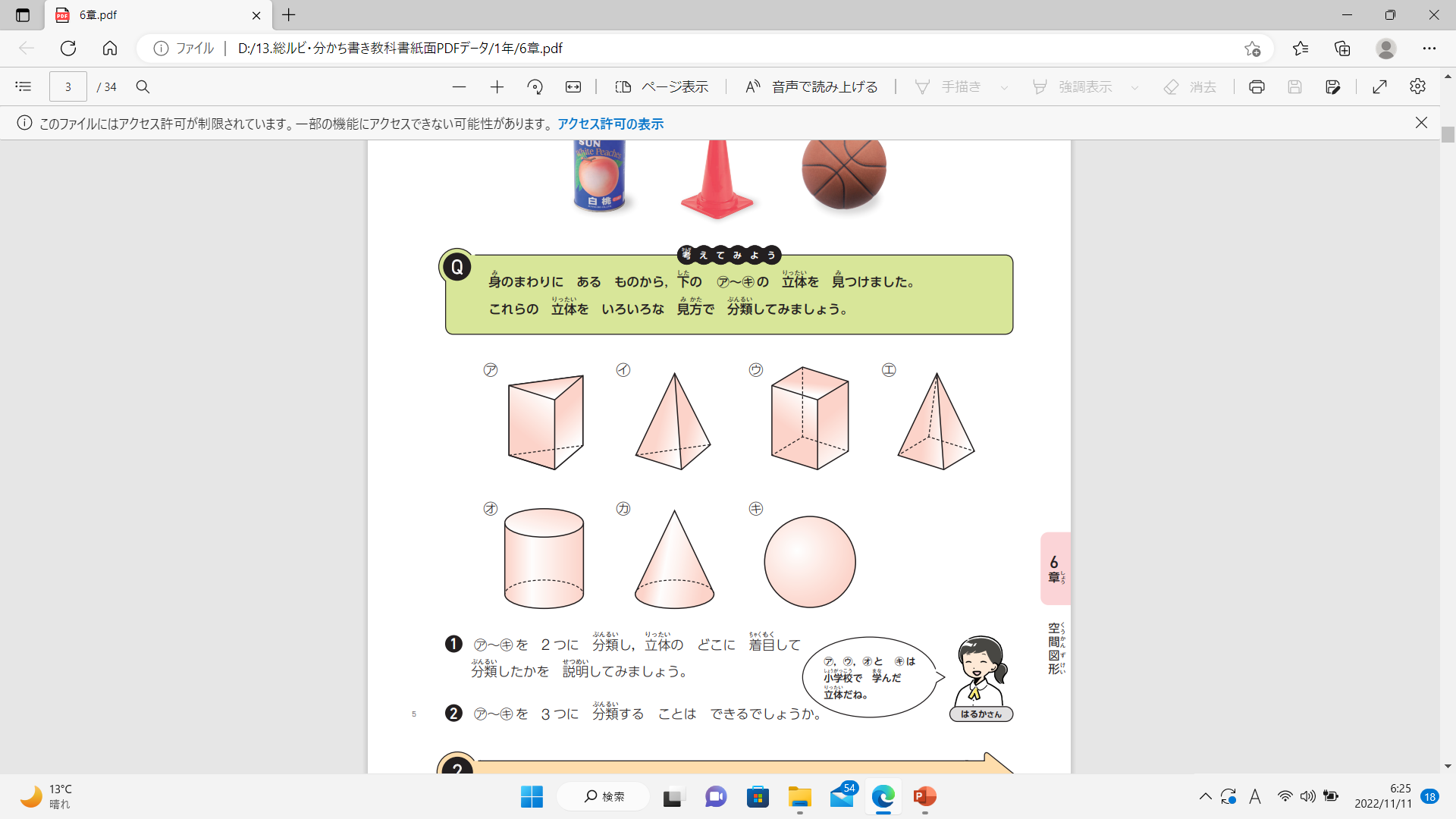 五角形
円
四角形
三角形
暗　空
どれを　平行移動させた？
Q ４
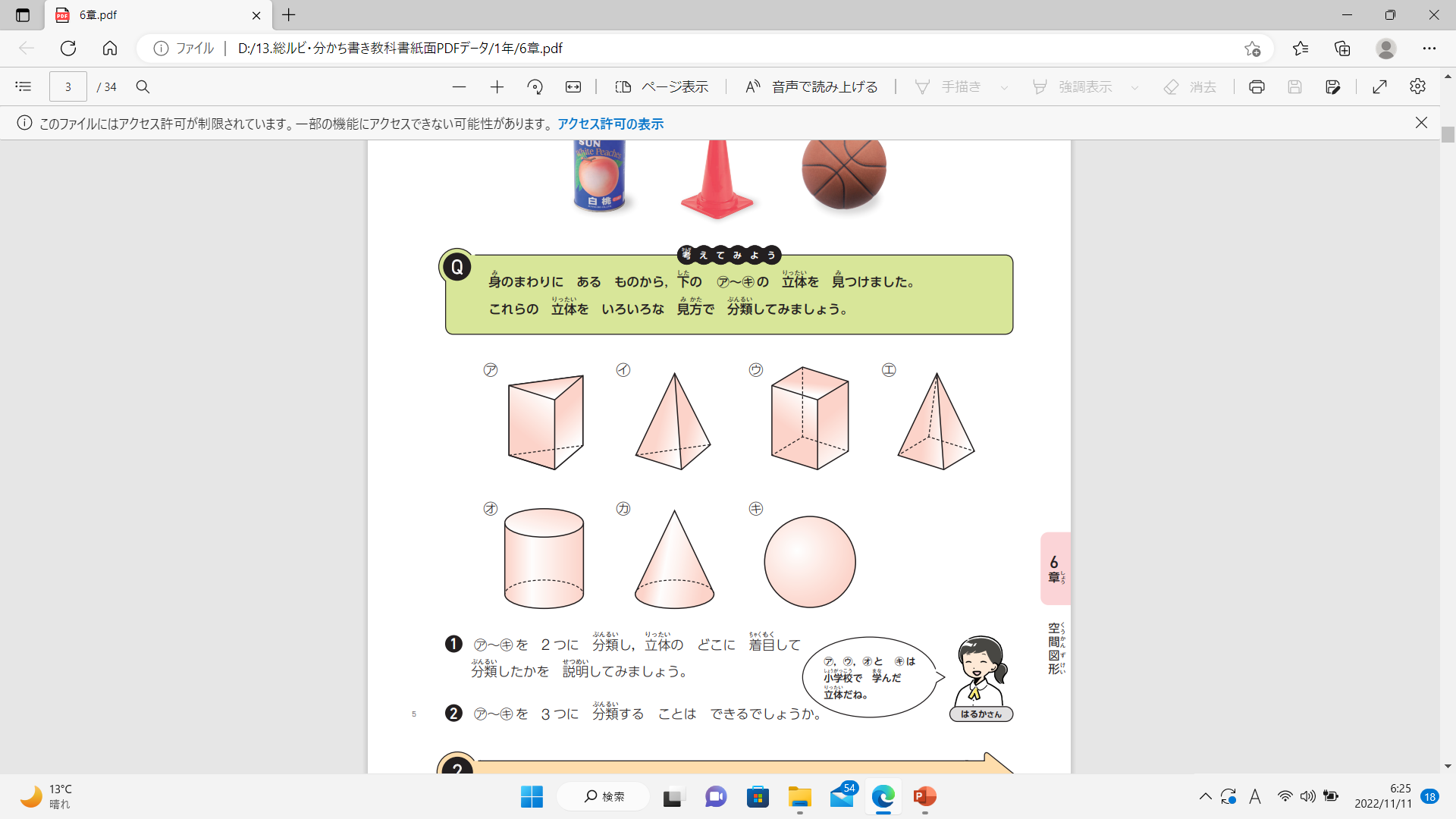 五角形
円
四角形
三角形
暗　空
どれを　平行移動させた？
Q ５
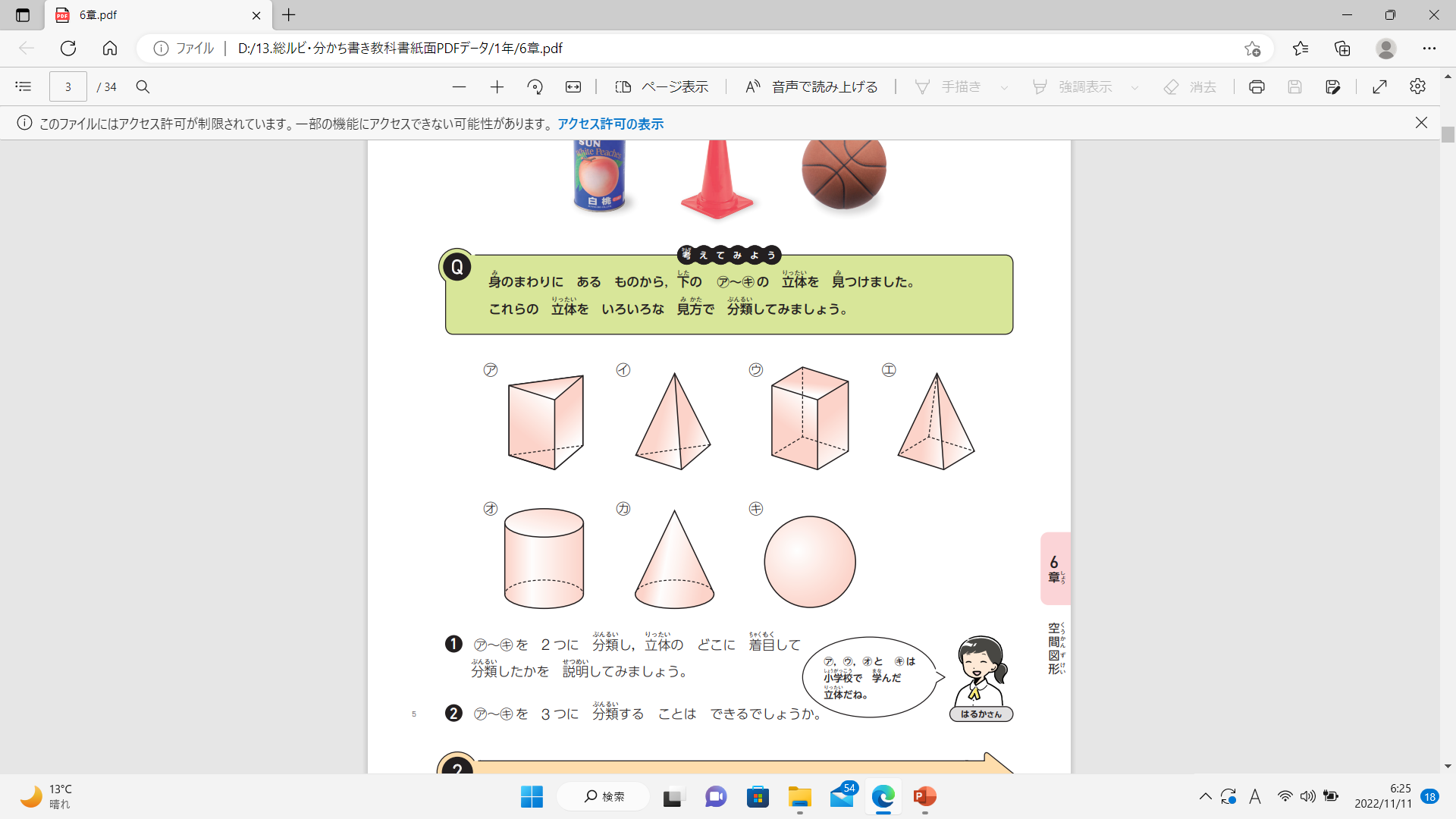 五角形
円
四角形
三角形
暗　空
どれを　平行移動させた？
Q ６
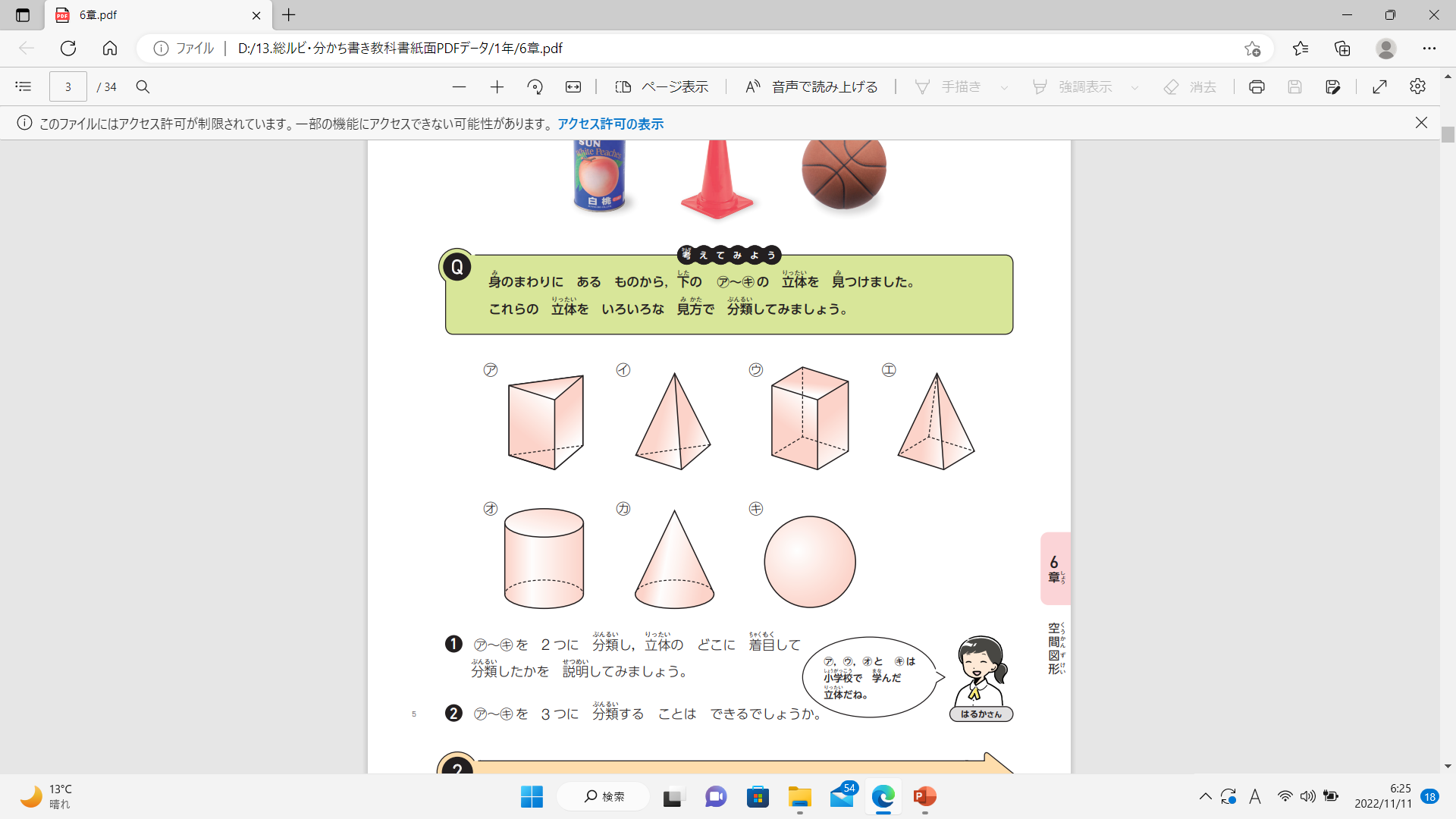 五角形
円
四角形
三角形
暗　空
どれを　平行移動させた？
Q ７
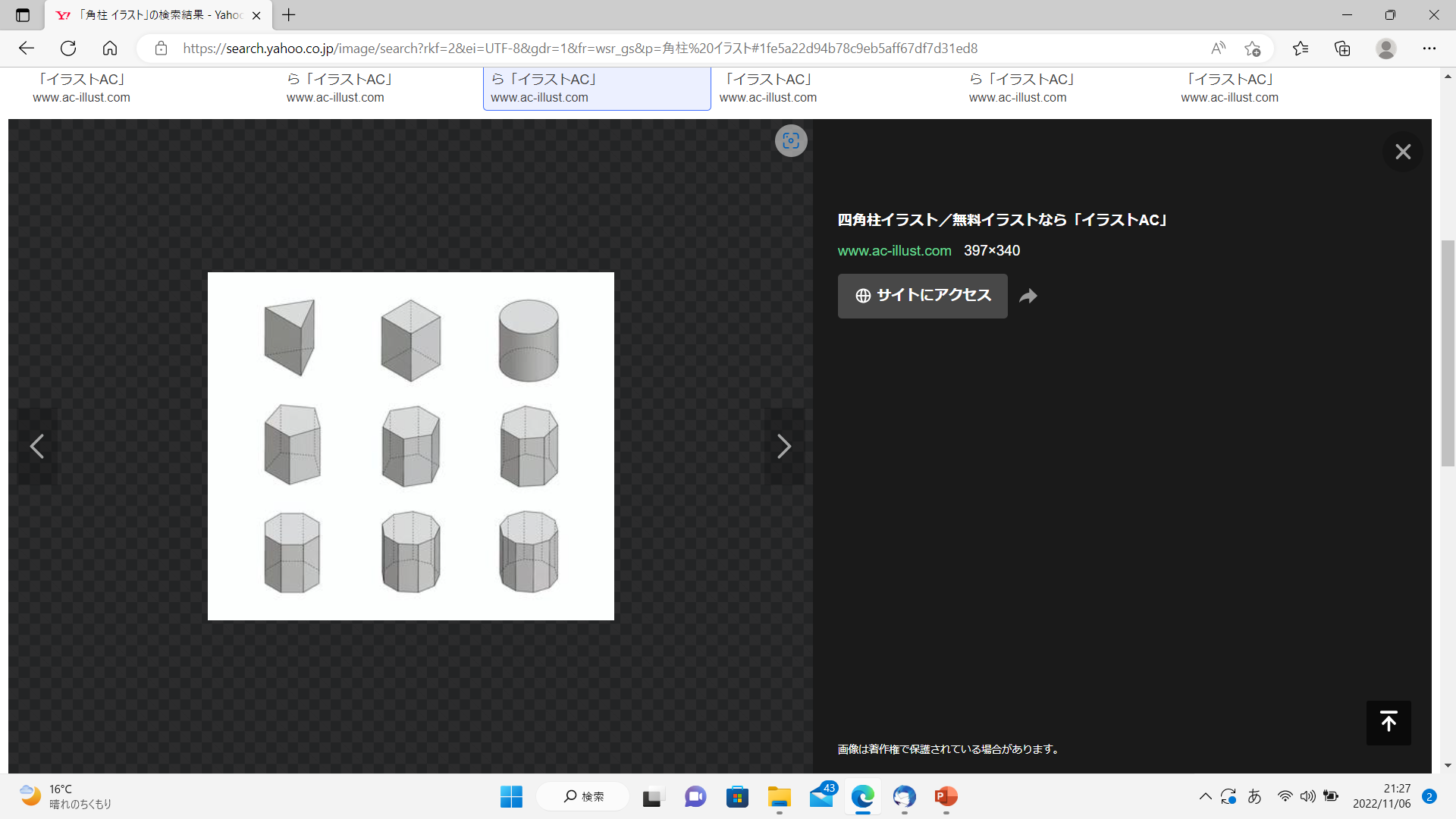 暗　空
どれを　平行移動させた？
Q ８
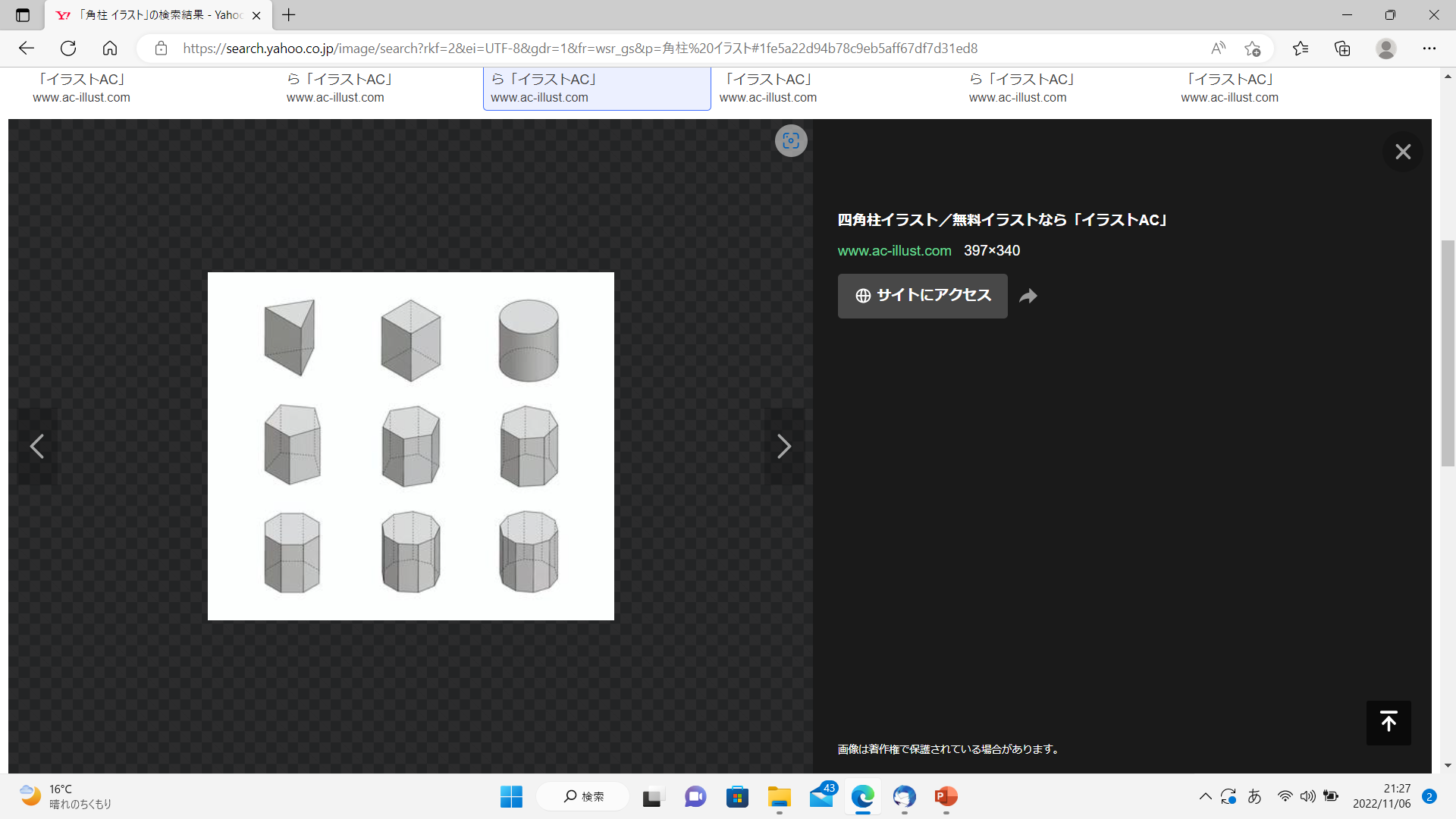 暗　空
どれを　平行移動させた？
Q ９
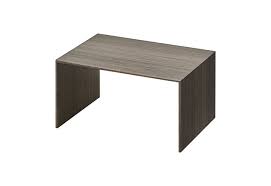 暗　空
どれを　平行移動させた？
Q 10
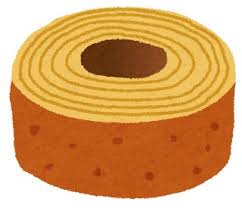